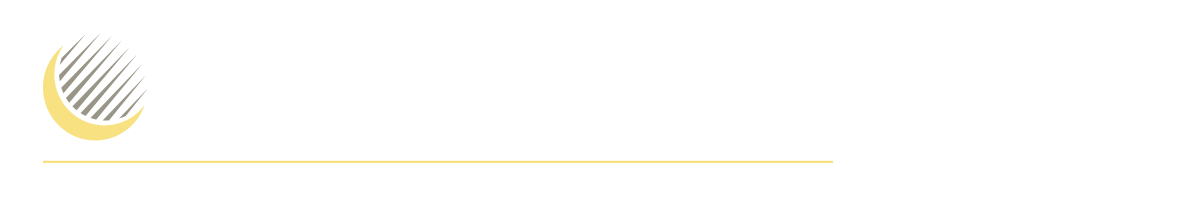 Open Source Open Standards Telecon
1 – 3 pm ET January 24, 2023
Extreme Access and MOSA
JHU Applied Physics Laboratory
24 January 2023
1
Program
Introduction 1:00 – 1:10 pm ET
Schedule
1:10 - 1:20 pm ET Chelsea McMahon, “Open collaboration in the space industry: case studies, barriers and recommendations” 
1:20 -  1:30 pm ET Ryan Melton, “Why Open Source? - Selling Open Sourcing to Management”
1:30 – 1:40 pm ET Terry Fong, “Open source at NASA: A practitioner's perspective”
1:40 – 1:50 q & a on preceding three presentations
1:50 – 2:00 pm ET Kat Scott, “Robot Operating System, History, Community, and Future Plans”
2:00 pm – 2:10 pm Sean Kolk, “Incremental trust in complex robotic systems”
2:10 – 2:20 Chris Rabotin, “Open source software for the democratization of space exploration”
2:20 – 2:30 pm q & a on Kat Scott, Sean Kolk, Chris Rabotin presentations
2:30 – 2:55 pm Panel discussion
2:55 pm Wrap up and final remarks
3:00 pm adjourn
24 January 2023
2
Open Collaboration in the Space Industry
Chelsea McMahon, Open Lunar Foundation
24 January 2023
3
[Speaker Notes: Chelsea McMahon is an entrepreneur with over 10 years experience in business development and operations within the tech and space industries. She co-founded Cislune, a lunar ISRU company, and completed NASA-funded research on microwave-sintered landing pads. She conducted hundreds of interviews with companies, agencies and academic institutions to inform product development on lunar excavation, lunar energy distribution and an open-source interplanetary radio. As a fellow at the Open Lunar Foundation, she researched precompetitive collaboration, open source and export control, and made recommendations to lower production costs and increase innovation for space startups. Her current focus is strategizing sustainable, terrestrial revenue sources for companies that build deep space tech.]
Why Open Source? - Selling Open Sourcing to Management 
Ryan Melton, CEO Open C3
24 January 2023
4
[Speaker Notes: Ryan Melton is the CEO of OpenC3, Inc a new company built around the command and control software, COSMOS, that he created in 2006.  Ryan has 21 years of software development experience in the aerospace industry, and is a serial entrepreneur.]
Open Source at NASA: A Practitioner’s Perspective
Terry Fong, NASA Ames Research Center
24 January 2023
5
[Speaker Notes: Terry Fong is the Chief Roboticist and Senior Scientist for Autonomous Systems at the NASA Ames Research Center. He is also the deputy rover manager for NASA's VIPER lunar rover mission, with primary responsibility for rover software and navigation systems. Terry has worked on many NASA open source projects over the past 15 years and was a co-organizer of the first NASA Open Source Summit in 2011.]
Robot Operating System (ROS)
Kat Scott, Intrinsic, a Google-X company (formerly Open Robotics).
24 January 2023
6
[Speaker Notes: Kat is presently the ROS developer advocate at Intrinsic, a Google-X company (formerly Open Robotics).  She is a co-founder of Tempo Automation (electronics manufacturing) and Sight Machine (manufacturing analytics) and led image analytics teams at Planet (satellite imagery) and 3Scan (medical imagery). Kat holds a masters degree in computer science from Columbia University and undergraduate degrees in electrical engineering and computer engineering from the University of Michigan. She also serves on the board of the Open Source Hardware Association as its Open Hardware Certification Chair.]
Incremental trust in complex robotic systems 
 
Sean Kolk, PickNik Robotics
24 January 2023
7
[Speaker Notes: Sean Kolk is the director of business development at PickNik Robotics. He works with space and terrestrial companies to advance robotic capabilities and expand the range of possibilities for autonomous systems.]
Open source software for the democratization of space exploration

Christopher Rabotin
24 January 2023
8
[Speaker Notes: Chris Rabotin is a Senior GNC engineer at Rocket Lab, working on Firefly's Blue Ghost lunar lander. Previously, Chris was a GNC engineer on the XL-1 lunar lander by Masten Space Systems, and the responsible engineer on the Cislunar Autonomous Positioning System flying on the CAPSTONE spacecraft whose mission was designed by by Advanced Space on NASA SBIR funds. For the past decade, Chris has contributed to a number of open source projects and started a few of his own, including Nyx, a feature rich astrodynamics toolkit, Hifitime, a formally verified time management library for flight software, and ANISE, a modern rewrite of SPICE. With his expertise and passion for open source software, Chris is excited to share his insights on the ways open source is democratizing space exploration in this talk.]
24 January 2023
9